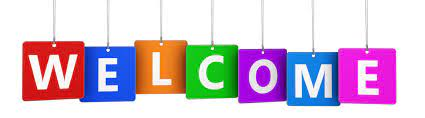 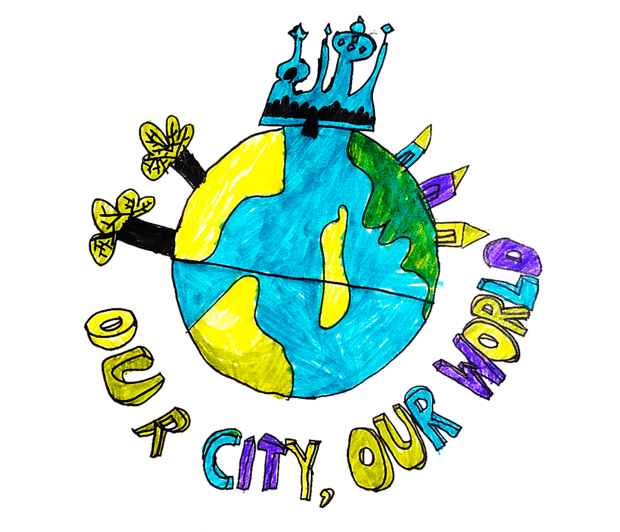 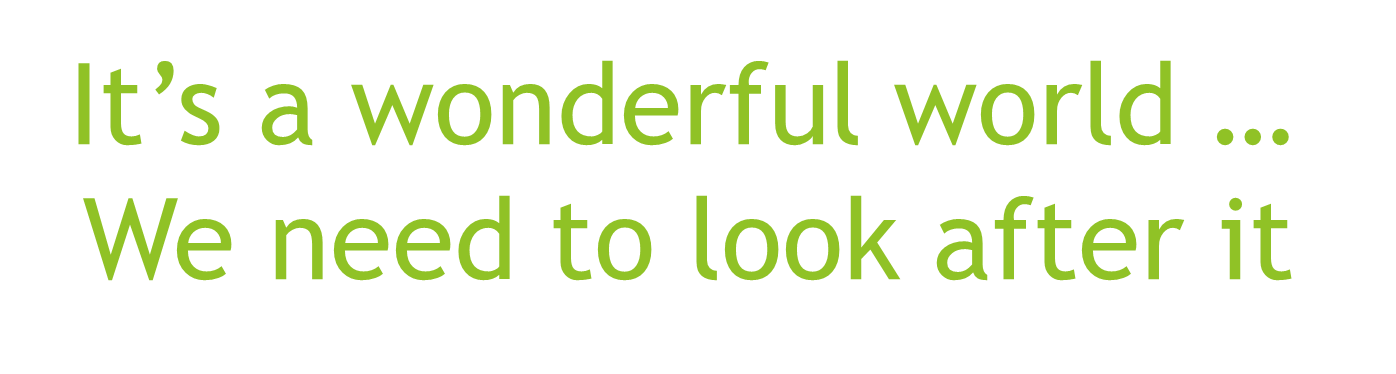 Think about our world as you watch
Planet Care
What can we do to help?
In our classrooms
As a whole school
As adults in school
As families at home
Planet Care
This term we are learning about: consumption(what we use)
How does this affect the planet?paper – trees + energy which makes greenhouse gases = climate change
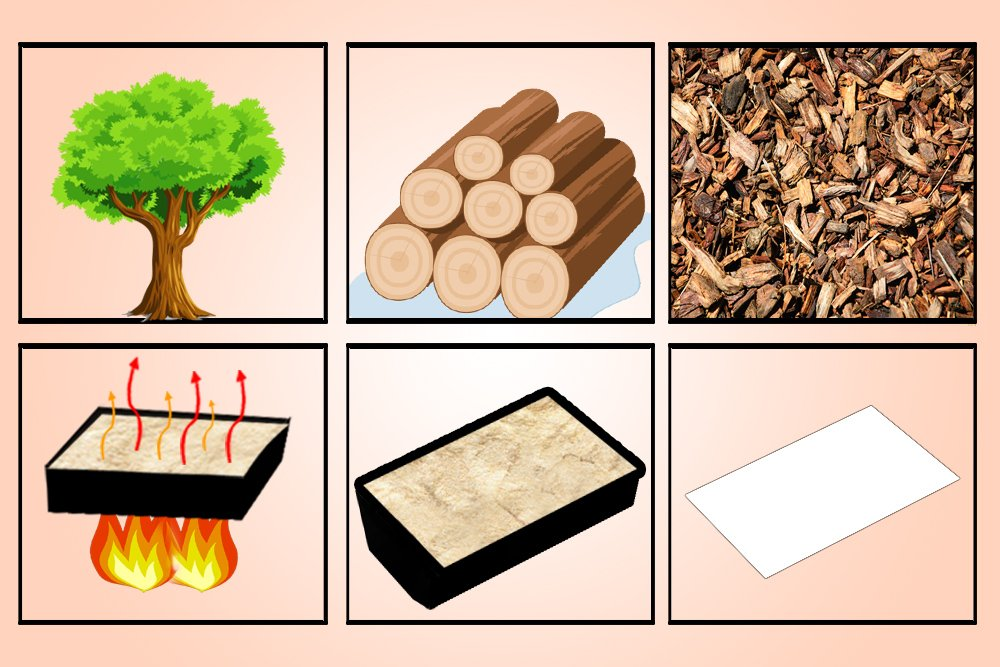 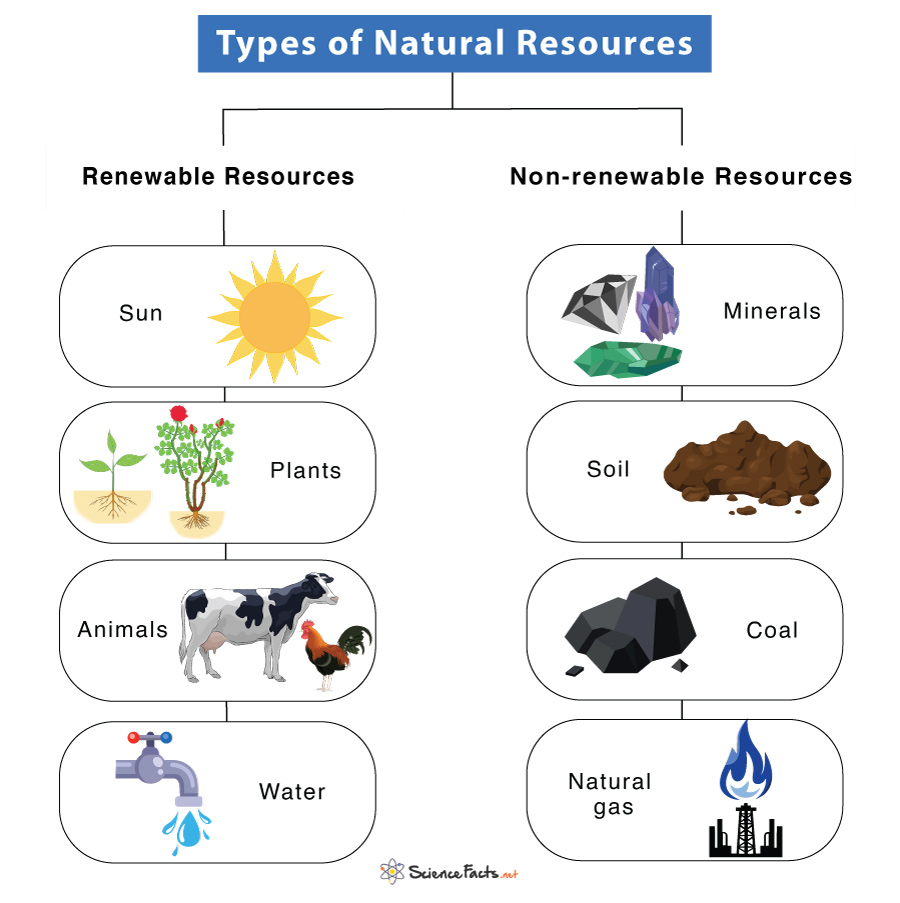 Most things we use are made
from natural resources.

So we need to think about 
what we use…..

because whatever we use 
creates waste! 


See what Thomas thinks about 
Ways you can help

Thomas
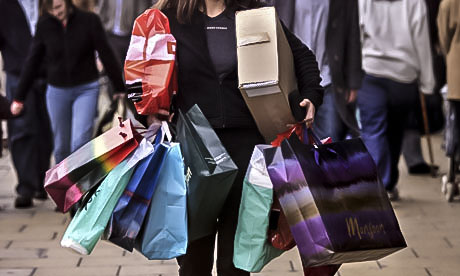 Reduce
Recycle
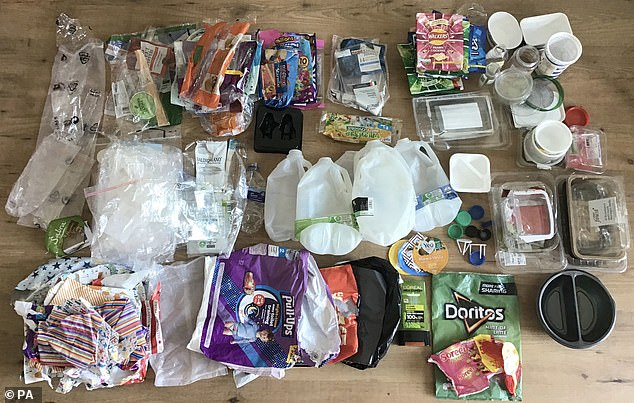 Refuse
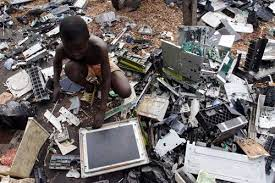 Reuse
Rethink
What can we do?Can you talk about this with your teachers?
What can we do with our waste?  How can we make sure we are reducing, recycling and reusing waste like paper and plastic in school?
Can we check we have a recycling bin and we all know how to use it?  Do we have a scrap paper drawer to use?  Are we turning the taps and lights off?